Ashik PC System
processor
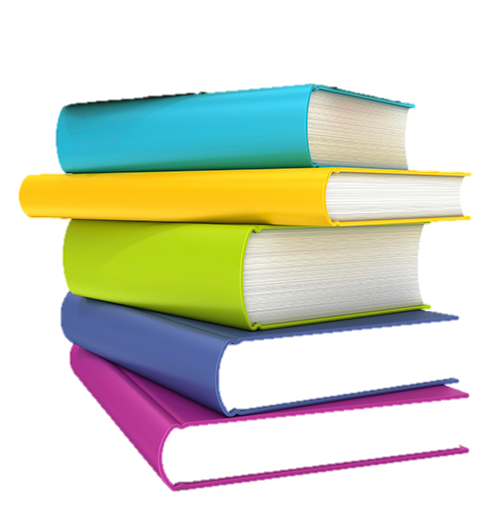 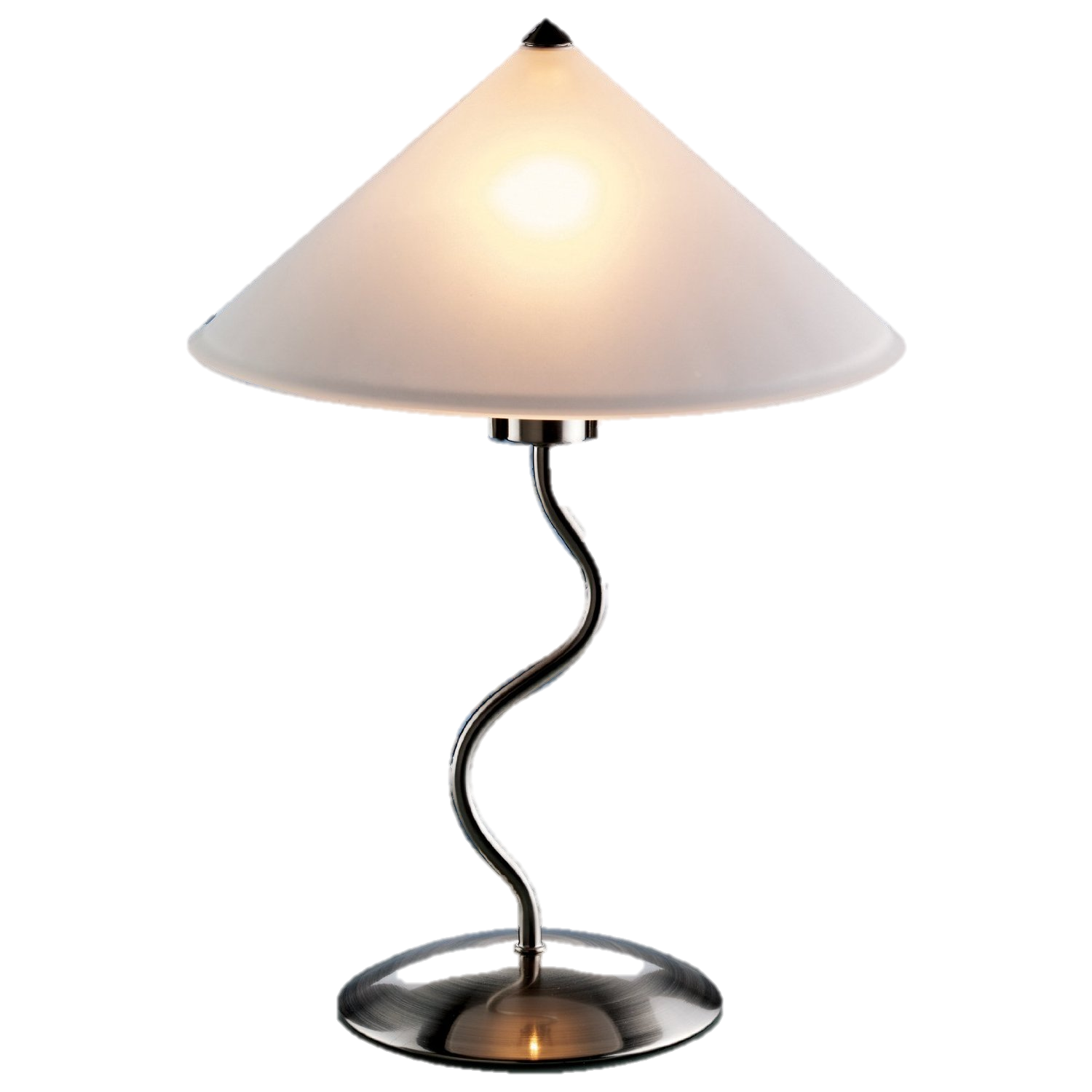 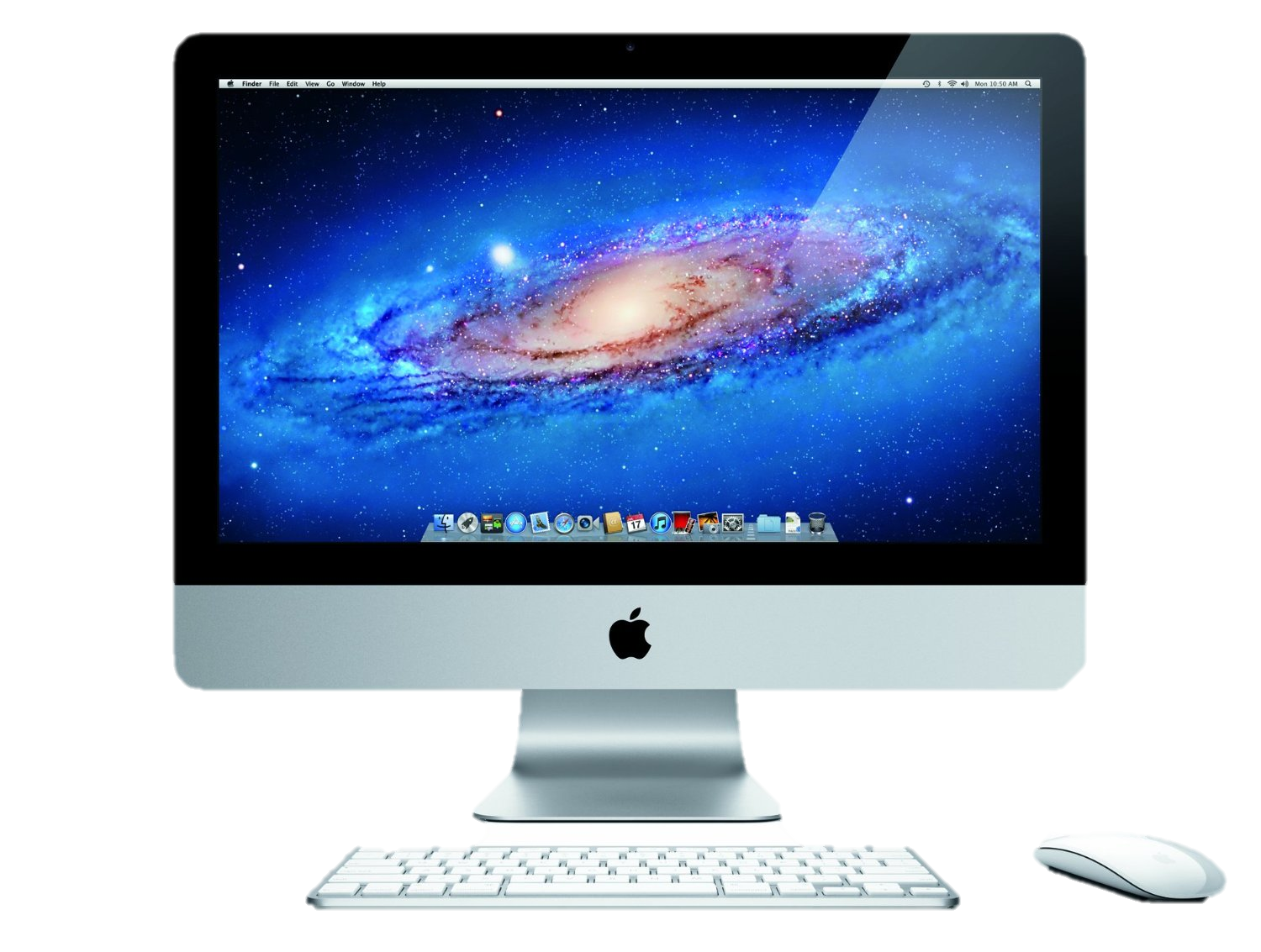 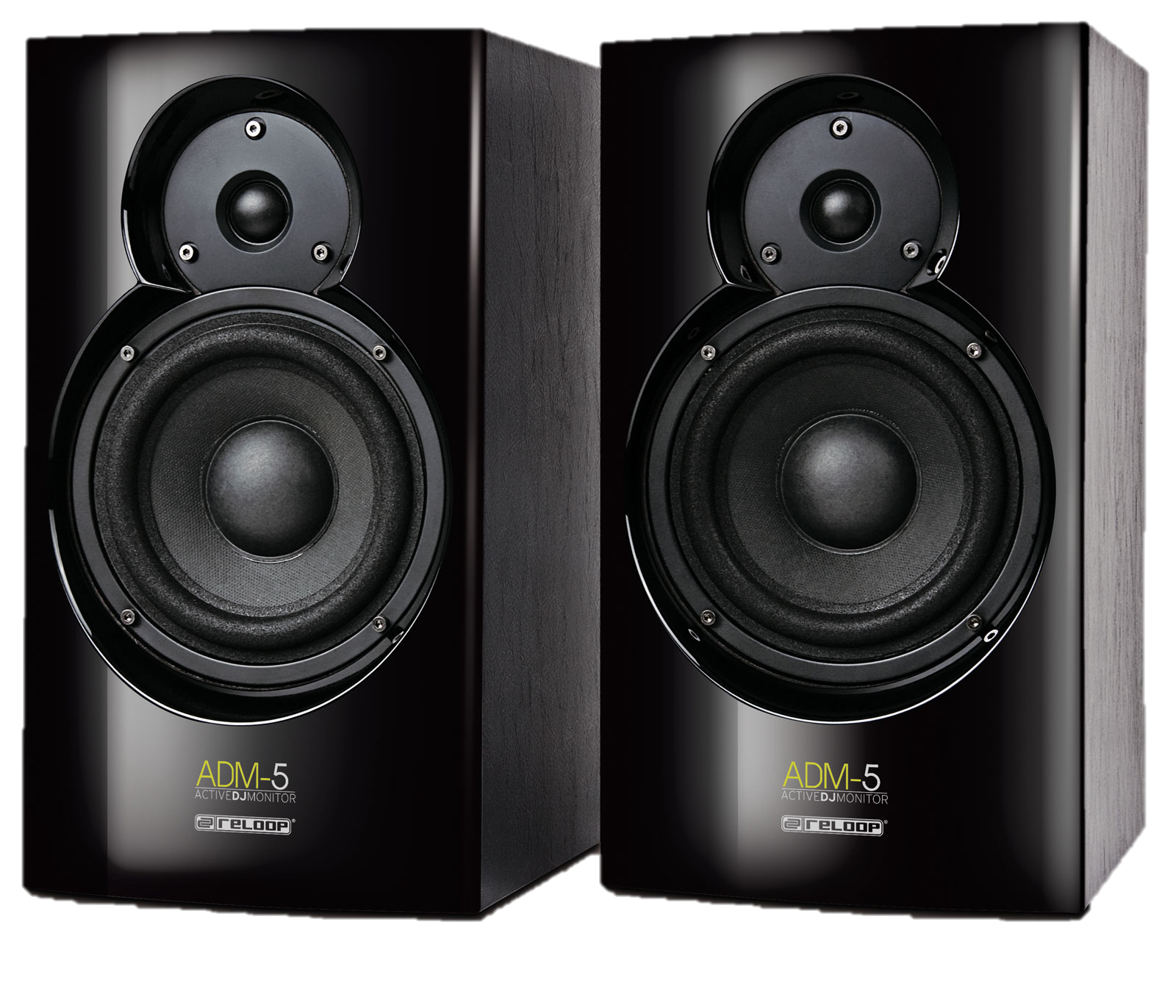 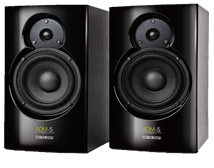 output
storage
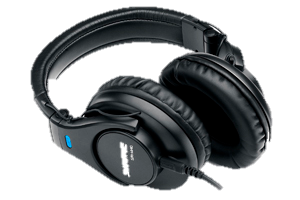 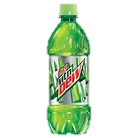 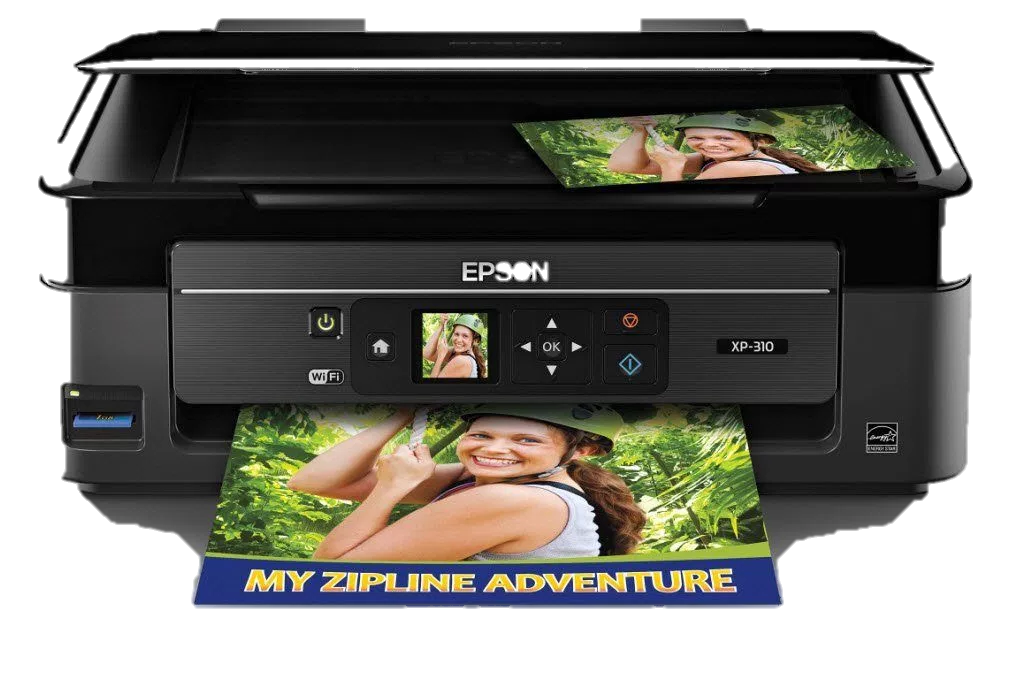 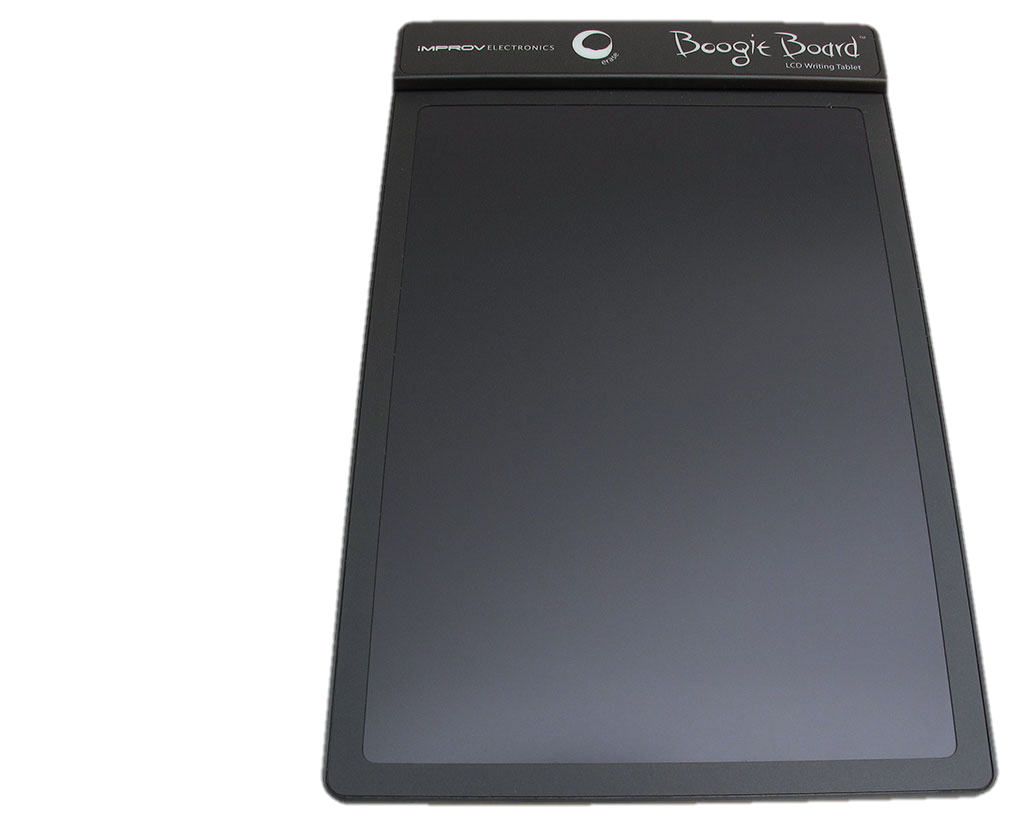 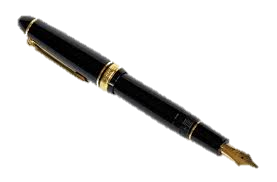 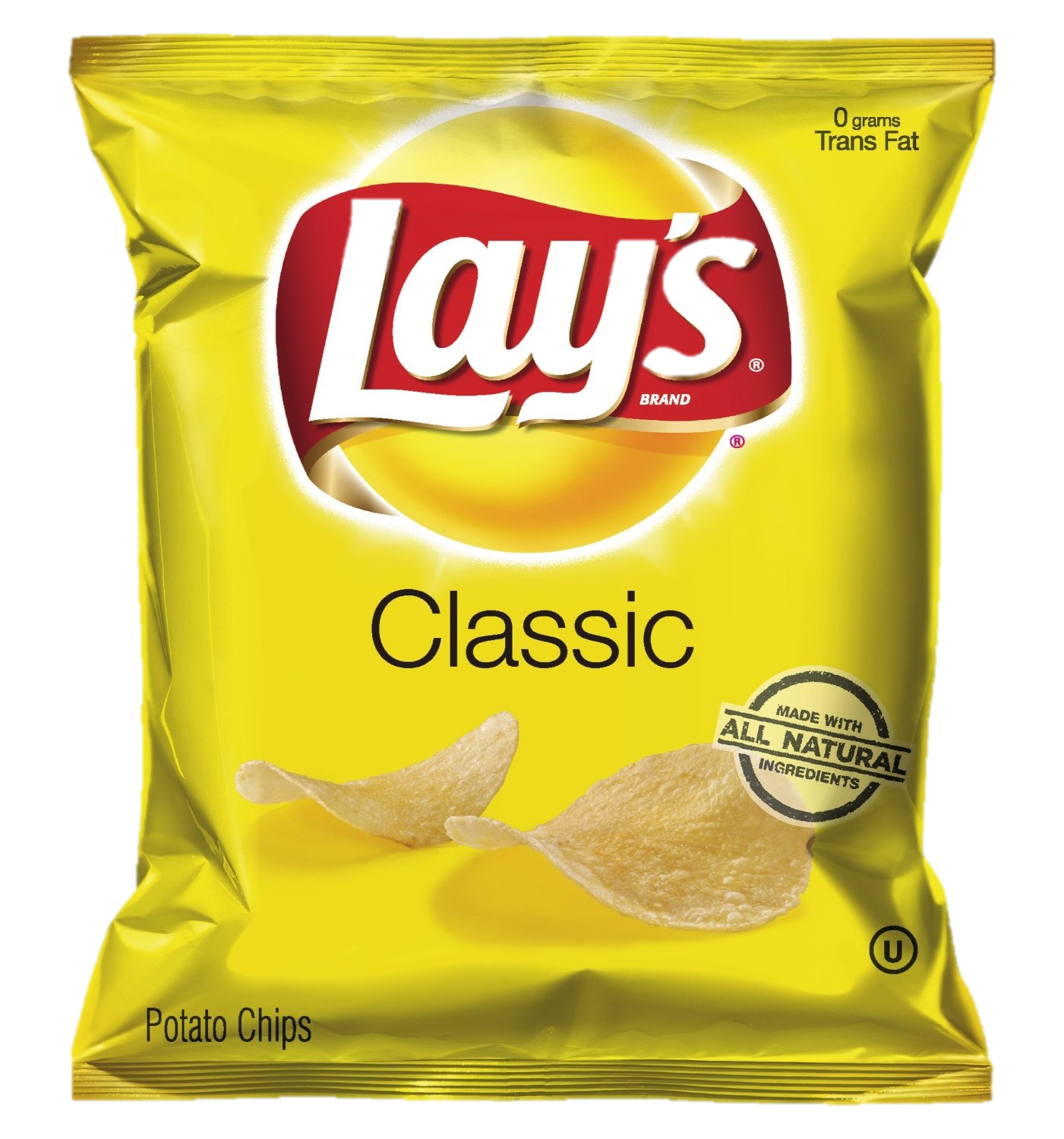 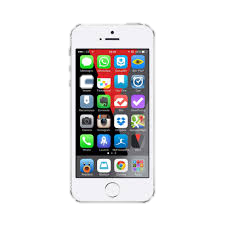 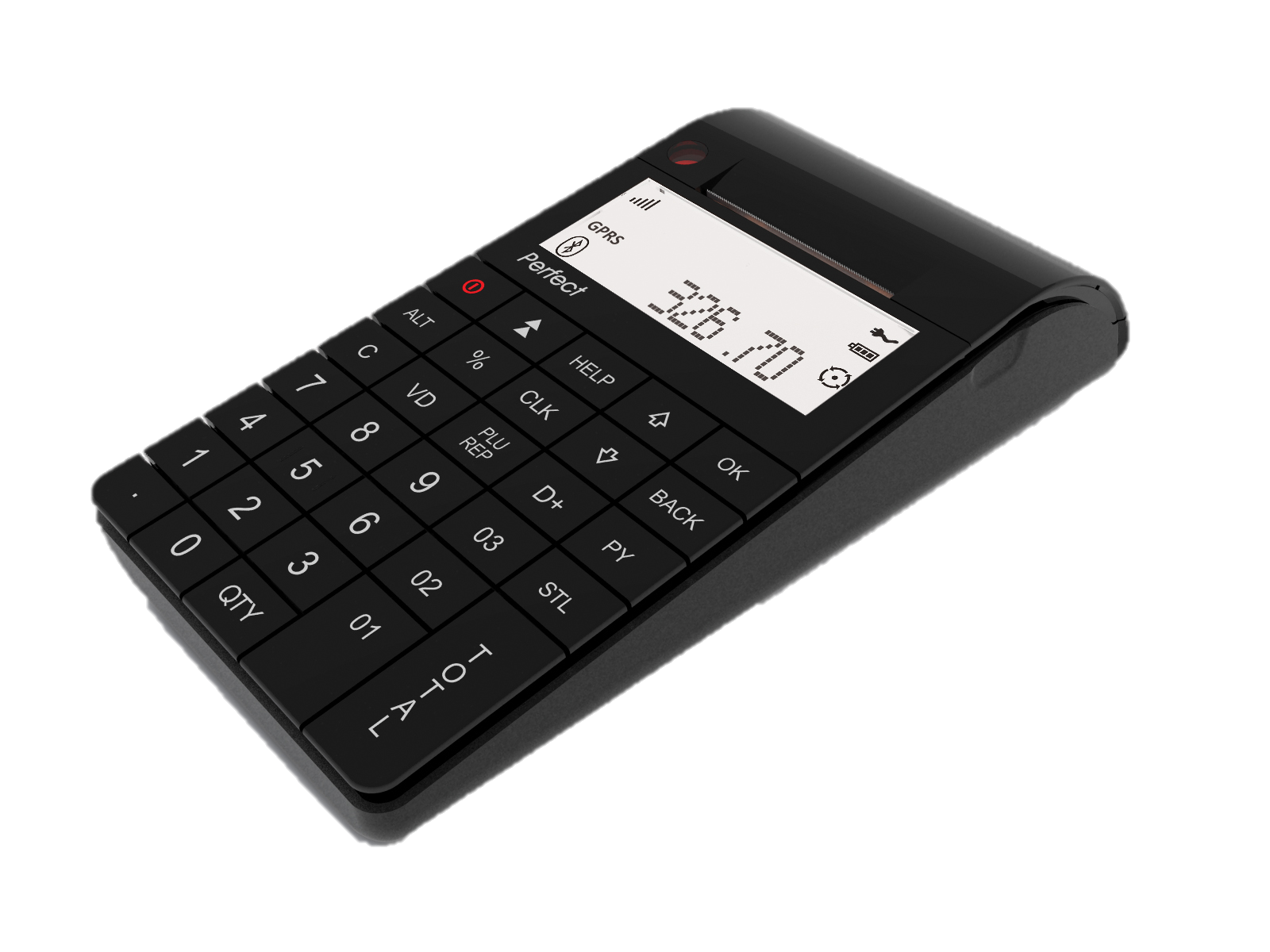 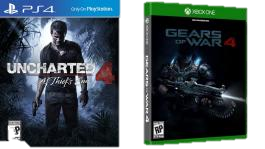 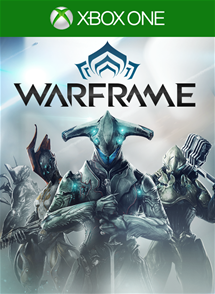 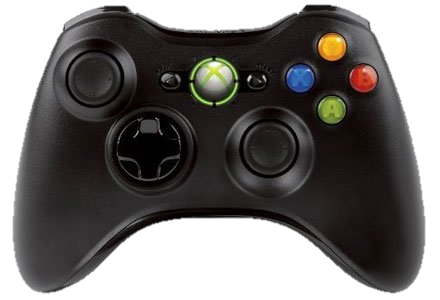 input